ENFERMEDADES RENALES EN PEDIATRÍA
Dra. Olga lidia Cruz Navarro

Especialista en MGI y Pediatría
Intensivista Pediátrica
Máster en atención al niño
SUMARIO
SINTOMASY SIGNOS RENALES
SINDROMES RENALES
INFECCION DEL TRACTO URINARIO
SINDROME NEFRITICO (GNDA)
SINDROME NEFROTICO
INSUFICIENCIARENAL AGUDA
INSUFICIENCIARENAL CRONICA
Anatomia Renal
CORTEZA: Glomérulos y túbulos contorneados. 
MEDULA : Túbulos colectores, Asa de Henle
               pirámides, Papilas, Cálices menores y
mayores, pelvis renal
URETERES
VEJIGA
URETRA
FUNCIONES DE LOS RIÑONES
Mantener la homeostasis.
 Eliminación de sustancias de desecho del metabolismo y sustancias extrañas.
 Mantenimiento del equilibrio hidromineral y acido básico.
 Control de la tensión arterial.
 Función endocrina.
SINTOMAS Y SIGNOS RENALES
Hematuria   
Proteinuria  
Edemas
Oligoanuria /Poliuria
Trastornos de la micción
 Dolor lumbar 
 Hipertensión arterial
SINDROMES RENALES
SINDROME INFECCIOSO  URINARIO  AGUDO
SINDROME NEFRITICO
SINDROME NEFROTICO
SINDROME TUBULAR
SINDROME DE INSUFICIENCIA RENAL  AGUDA O  CRONICA
ITU. DEFINICIÓN
Es la invasión, multiplicación y  colonización microbiana  del tracto urinario que se manifiesta por la presencia  de bacteriuria significativa.
  Es una de las infecciones bacterianas más frecuente en  niños.
Es la enfermedad  más común  del  riñón y de las vías urinarias  en la edad pediátrica .
Es causa frecuente de fiebre sin foco en niños.
Marcador o signo de anormalidades anatómicas o funcionales subyacente, como el RVU.
Puede constituir un riesgo significativo para desarrollar  pielonefritis crónica, con insuficiencia renal y/o hipertensión  arterial, por manejo tardío ó insuficiente.
DIAGNOSTICO
OTROS COMPLEMENTARIOS
ULTRASONIDO RENAL
ESTUDIOS DE FUNCIÓN RENAL
GANMAGRAFIA RENAL
URETERO CISTOGRAFIA MICCIONAL
GNDA- PE. CONCEPTO
La Glomerulonefritis aguda es una inflamación aguda del riñón, localizada principalmente en el glomérulo. Puede ser una enfermedad renal primaria, o secundaria a procesos infecciosos y puede ser también una de las presentaciones del daño renal asociado a enfermedades sistémicas.
PARASITOS
•Toxoplasma 
•Triquinela.
•Ricketsia.
•Plasmodium falciparum y maleriae.
•Filaria.
•Tripanosomas.
•Esquistosomas
BACTERIAS
•Estreptoco βhemolítico del grupo A.
•Estreptoco pneumoniae.
•Estreptococo del grupo C.
•Estreptococo grupo G. 
•Estreptococo viridans.
•Estafilococo  aureus.
•Estafilococo      epidermidis.
•Corynebacterium.
•Micoplasma.
•Brúcela.
•Meningococo.
•Leptospira.
•Treponema pallidum.
•Micobacterias atípicas
VIRUS
Varicela.
•Rubeola.
•CMV.
•Epstein-barr.
•Hepatitis A y B .
•Sarampión.
•Parotiditis.
•Enterovirus.
•VIH.
•Influenza A.
•Coxsackie.
•ECHO virus.
•Parvovirus.
OTRAS CAUSAS
•Vacunaciones.
•Compuestos orgánicos de oro.
•Antígenos endógenos.
•Tiroglobulinas.
•Radioterapia.
•Sulfamidas.
•Metales pesados
•Penicilamina.
MICOSIS
•Coccidioides inmitis.
Fisiopatología
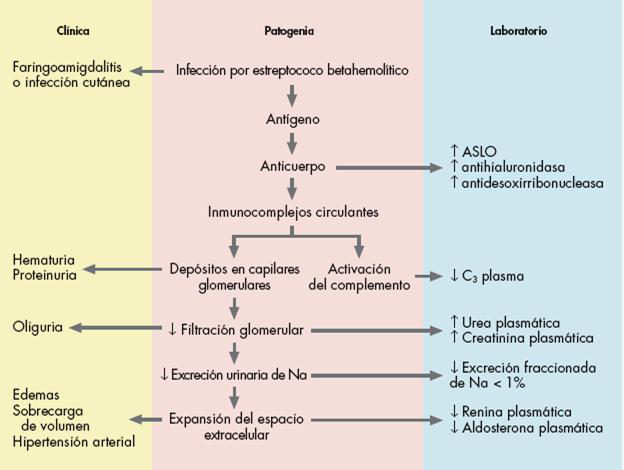 FORMAS CLÍNICAS DE PRESENTACIÓN
SUBCLINICA

CLÁSICA (SÍNDROME NERÍTICO AGUDO)

SÍNDROME DE HEMATURIA	MICROSCÓPICA	RECURRENTE
SÍNDROME NEFRÍTICO-NEFRÓTICO
SÍNDROME RAPIDAMENTE PROGRESIVO
INSUFICIENCIA CARDIACA CONGESTIVA  (EDEMA AGUDO DEL PULMÓN)
INSUFICIENCIA RENAL  AGUDA
ENCEFALOPATÍA   HIPERTENSIVA
CUADRO CLINICO
Hematuria macroscópica 75 al 90%, hematíes dismorficos (acantocitos) con cilindros hemáticos en sedimento urinario.
Edema 80 al 90%, palpebral, facial y en MI (por hipervolemia).
HTA 60 al 80 %
Oliguria 50%
Azoemia 25 al 40%
Otros síntomas, astenia, dolor lumbar, anorexia y fiebre.
GNAPE DURACIÓN DE LOS SÍNTOMAS Y  SIGNOS
EDEMA, OLIGURIA   ----- 1 SEMANA
HIPERTENSIÓN ARTERIAL ---- 1 SEMANA
HEMATURIA  MACRO.----- 1 A 8 SEMANAS
PROTEINURIA ------ 4 SEMANAS
RETENCIÓN AZOADOS  ----- 4 SEMANAS
HIPOCOMPLEMENTEMIA------  4 A 8 SEMANAS
ERITROCITURIA ----- 6 A 24 MESES
EXÁMENES COMPLEMENTARIOS
Hemograma con diferencial.  (anemia dilucional, leucocitosis con desviación a la izquierda)
Eritrosedimentación. (acelerada)
Creatinina.  (Normal o elevada)
Urea. (Normal o elevada)
Proteínas totales. (Normal)
Albumina. (Normal)
Colesterol  y trigiceridos. (Normal)
CH50 y C3. (Bajos)
Addis. (Hematuria, leucocituria y cilindruria)
Filtrado glomerular. (Disminuido o normal)
Proteinuria 24 horas. (Proteinuria ligera o moderada)
TRATAMIENTO
SE BASA EN 3 PILARES FUNDAMENTALES:


MEDIDAS GENERALES:  RESTRICCIÓN HÍDRICA Y DE SAL, DIETA, ETC,  CONTROL DE LA TA, MEDIR DIURESIS Y PESO DIARIO.
TRATAMIENTO DIURÉTICO ASOCIADO O NO AL TRATAMIENTO HIPOTENSOR  Y ALTERACIONES HIDROELECTROLÍTICAS EN FUNCIÓN DE LA DIURESIS,  EDEMAS Y CIFRAS DE TA.
TRATAMIENTO ETIOLÓGICO SI NECESARIO
PENICILINA BENZATÍNICA UNA DOSIS, PENICILINA PROCAÍNICA Ó  ERITROMICINA (EN LOS NIÑOS ALÉRGICOS A LA PENICILINA), DURANTE 7 A 10  DÍAS. NO EXISTEN RECAÍDAS, POR LO QUE NO ESTA JUSTIFICADO EL  TRATAMIENTO DE MANTENIMIENTO CON ANTIBIÓTICOS.
CONCEPTO
PROTEINURIA.  (> 1 GRAMO X M2 DE SC ó  > 40 MG X M2 X HORA) 
HIPOPROTEINEMIA.
EDEMA.
HIPERLIPIDEMIA.

  INCIDENCIA: 2–2,7/100.000 niños por año.
  PREVALENCIA: 16 casos /100.000.
  SEXO: Masculino / Femenino 2,5:1.
  EDAD: 2 a 6 años.
TRATAMIENTO
GENERAL

1.-ACTIVIDAD FISICA
2.-DIETA
3.-DIURETICOS.
4.-ANTIBIOTICOS E INMUNIZACIONES.
5 -VACUNA ANTINEUMOCOCCICA
6.-PSICOTERAPIA.
TRATAMIENTO ESPECÍFICO
SINDROME NEFRÓTICO CORTICOSENSIBLE.
CICLO CORTO.-PREDNISONA	60MG/M2/DÍA X 2 SEM.
40MG/M2/ DÍAS ALTERNOS X 2 SEM.
CICLO NORMAL.-PREDNISONA 60MG/M2/ DÍA X 4 SEM.
40MG/M2/ DÍAS ALTERNOS X 4 SEM.
CICLO LARGO.-PREDNISONA 60MG/M2/ DÍA X 6 SEM.
40MG/M2/ DÍAS ALTERNOS X 6 SEM.
FALLO RENAL AGUDO.
DEFINICIÓN.

Síndrome clínico que cursa con una declinación  aguda de la función renal glomérulo-tubular,  caracterizado por un ↑ de azoados en sangre,  hipercaliemia, acidosis metabólica e HTA. Puede ser  reversible parcial o totalmente o desarrollar ERC.
CLASIFICACIÓN
PRE- RENAL: Alteración de la perfusión
RENAL: Enfermedades renales
POST-RENAL: Trastornos obstructivos

Los síntomas y signos  dependen de la enfermedad desencadenante.
Anemia
Alteraciones de la diuresis
Edemas
HTA
Letargia
Vómitos